Глобальні проблеми людства
Екологічна та Демографічна
Глобальні проблеми - це найбільш суттєві проблеми які, торкаються всього людства і для свого розв’язання вимагають колективних зусиль світового співтовариства.
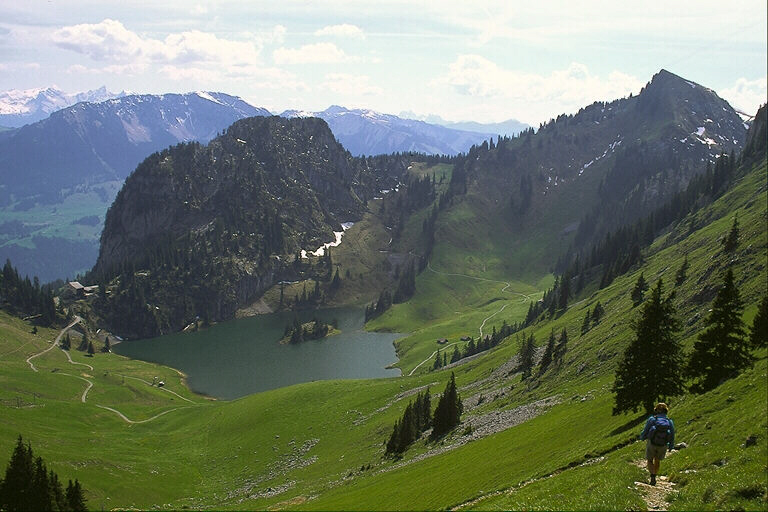 Так як глобальні проблеми стосуються всього світу, то для їх подолання необхідна співпраця в загальнопланетарному масштабі. Потрібно, щоб кожна людина була зацікавлена у вирішенні цих проблем.
Найактуальнішими проблемами сьогодення є: проблема війни і миру, екологічна, сировинна, енергетична, демографічна, продовольча…
Забруднення атмосфери
Забруднення гідросфери
Забруднення довкілля
Скорочення флори та фауни
Екологічна проблема
2
3
1
Нераціональне природокористування
Забруднення навколишнього середовища відходами виробництва та суспільства
Бурхливі темпи зростання виробництва
Причини екологічних проблем:
Штучна радіація
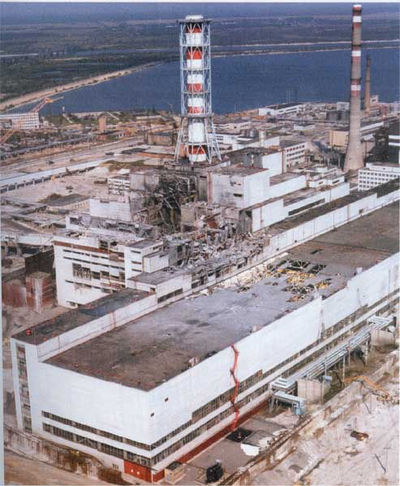 Парниковий ефект»до 2030 очікується підвищення температури на 2-4 С
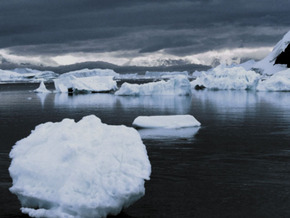 Шляхи вирішення
Світова спільнота виходить з того, що головний шлях вирішення екологічної проблеми – така організація виробничої та невиробничої  діяльності людей, яка забезпечить  нормальний «экорозвиток» – перетворення навколишнього середовища в інтересах всього людства і кожної людини.
Заходи щодо поліпшення довкілля
технологічні — розробка і впровадження нових технологій, очисних споруд, видів палива;

економічні - вкладання коштів у розвиток нових, ресурсозберігаючих технологій;

освітянсько-виховні - формування екологічної культури, насамперед у молоді.
Демографічна проблема
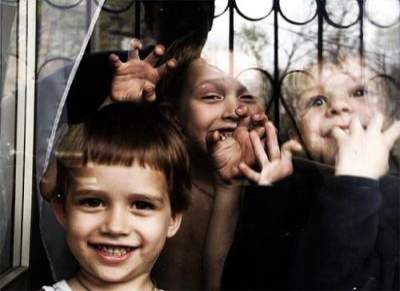 Це сукупність соціально-демографічних проблем сучасності, що зачіпають  інтереси всього людства.
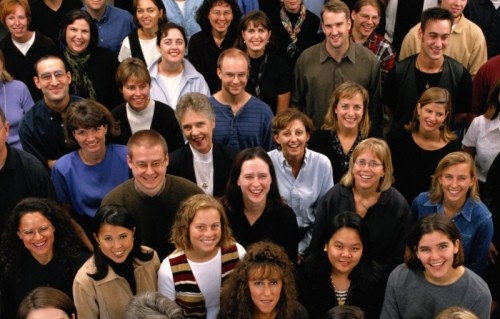 проблема демографічної кризи розвинутих країн, яка привела до швидкого старіння та зменшення кількості населення (процес депопуляції);
проблема швидкого росту чисельності населення в країнах, що розвиваються.
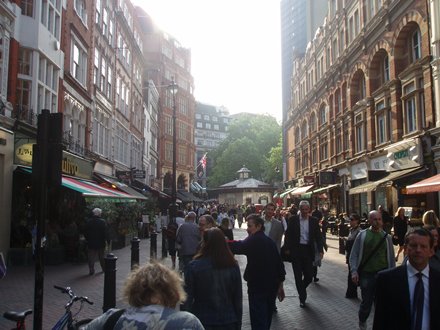 Шляхи вирішення
Країни світу зрозуміли необхідність регулювання чисельності населення.

Країни, що розвиваються  намагаються його зменшити з допомогою  певних заборон. Так, уряд самої багатолюдної країни  - КНР поставив за мету обмежити народжуваність, заборонивши сім’ям мати більше однієї дитини.
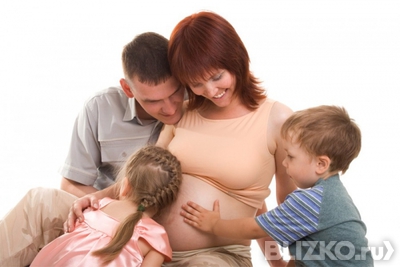 Розвинуті країни створюють умови для збільшення його чисельності за рахунок  покращення репродуктивного здоров’я, пропагування здорового способу життя, морального заохочення відповідального батьківства , зниження материнської смертності,  забезпечення адресної  підтримки малозабезпечених сімей з дітьми та окремих категорій населення.
Виконалаучениця 10 класуГорбушина Дар’я